Infertilitas
Nama	: Pramudya Dian N
NRP	: 1810211046
Tutorial	: A2
2
Definisi
Infertilitas adalah ketidakmampuan sepasang suami istri untuk memiliki keturunan dimana wanita belum mengalami kehamilan setelah bersenggama secara teratur 2-3 x / minggu, tanpa memakai metode pencegahan selama 12 bulan.
Klasifikasi : Primer & Sekunder
3
Epidemiologi
Dunia : 1 dari 7 pasangan
40% 👩
20% 👨
40% 👨👩
Indonesia : 
15% usia 30-34 th, 30% usia 35-39 th, 64% usia 40-44 th
4
Etiologi
👨
Gangguan Spermatogenesis
Obstruksi
Ketidakmampuan erkesi atau ejakulasi
Faktor lain : Suhu
👩
Hormonal
Oogenesis
Obstruksi
Faktor Lokal : pH, kongenital
5
Faktor risiko
Gangguan Ovulasi
Sindroma Ovarium Polikistik (PCOS)
Masalah tuba, uterus
Peningkatan usia
Berat Badan
Stress
Infeksi Organ Reproduksi
Rokok, Alkohol, Narkoba, Paparan Radiasi
6
Diagnosis
Anamnesis
Pemeriksaan Fisik : TV, BMI, Pelvis
Pemeriksaan Penunjang : 
Endokrinologi
HSG, USG
Analisis Semen
7
Analisis semen
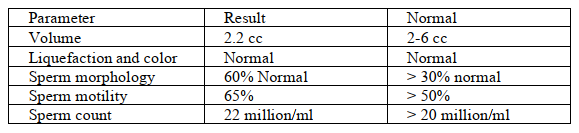 8
9
Prognosis
Tergantung Umur & faktor kehamilan (frekuensi senggama & lama perkawinan)
Pasangan ≠ hamil selama 3 th harapan 50%
Pasangan ≠ hamil > 5 th harapan 30%
10
Referensi
Hasdani, H. Referat infertilitas. 2017
Devita. Hubungan Antara Usia, Siklus Haid Dan Infeksi Organ ReproduksiWanita Terhadap Kejadian Infertil Pada Wanita . 2014